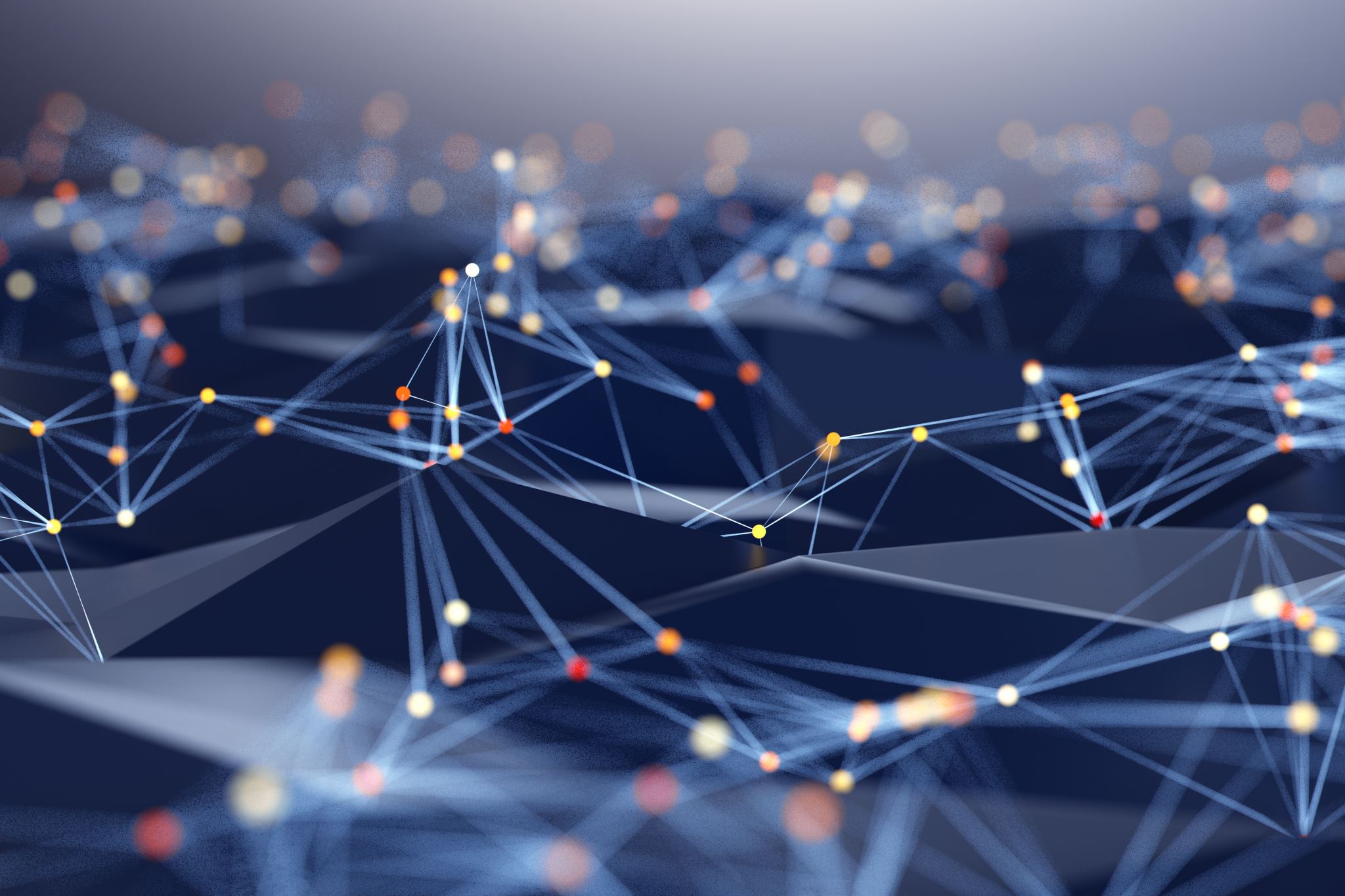 Gestão de Cursos EaD: desafios e práticas
Prof. Drª. Camila Furlan da Costa 
Coordenadora do Curso de Administração Pública EaD
Programa de Pós-Graduação em Administração UNIPAMPA
Experiência EaD
Tutoria: Bacharelado em Administração UFRGS (2007-2009)

Coordenação de Tutoria: Curso de Negociação Coletiva UFRGS/MPOG (2009-2010);

Especialização em Educação à Distância: SENAC (2010);

Coordenação de Curso: Curso de Administração Pública EaD Unipampa (2018-atual).
Estrutura da apresentação
Gestão dos Cursos EAD e suas peculiaridades

Práticas do Curso de Administração Pública EaD Unipampa; 

Desafios na gestão de Cursos de EaD.
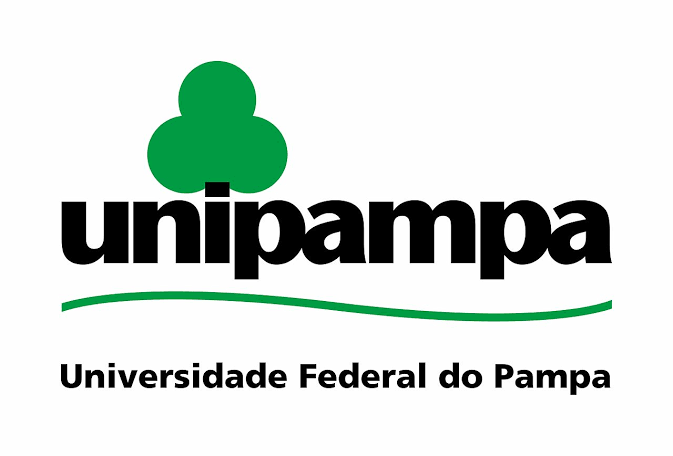 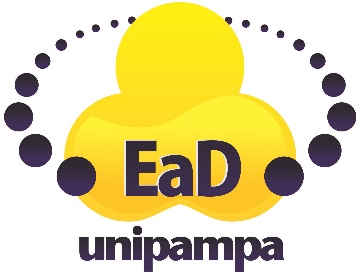 Tipos de Gestão EaD
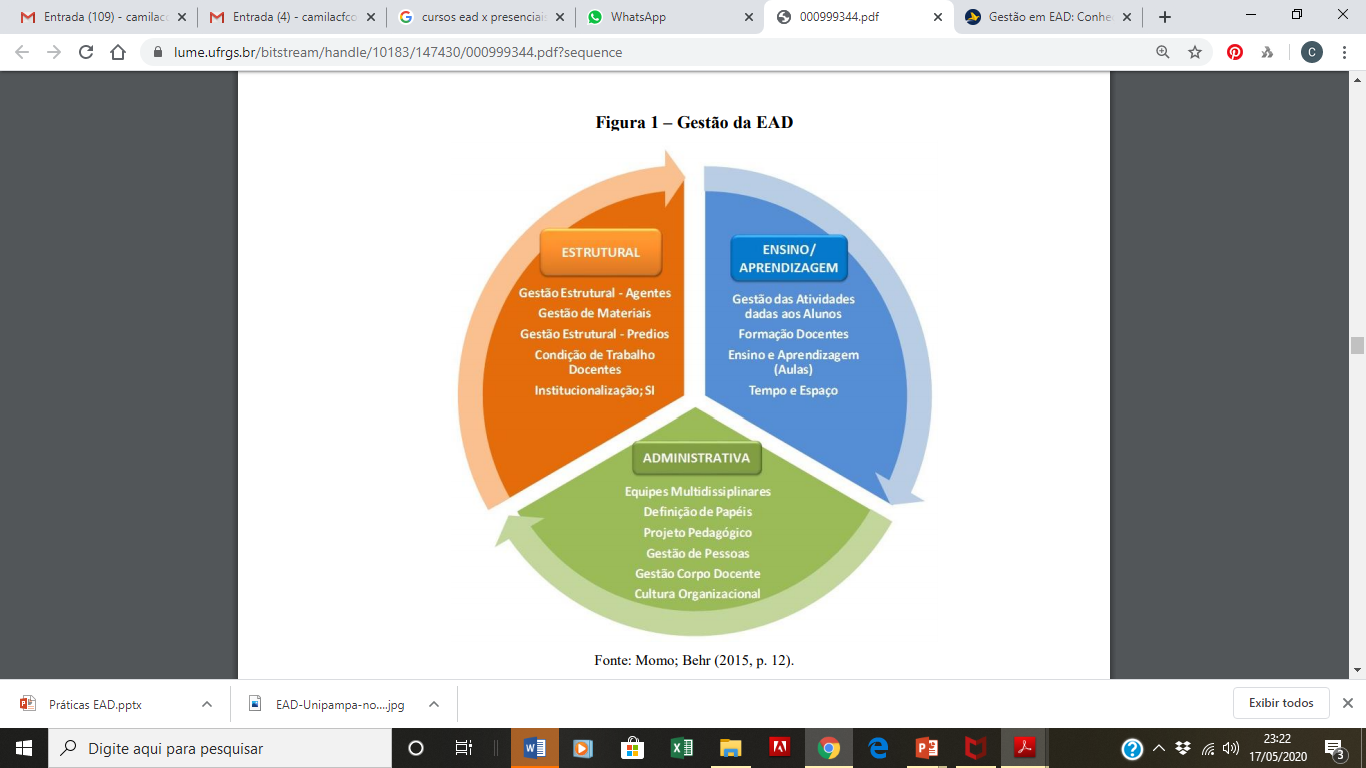 Gestão Estrutural

Gestão Administrativa

Gestão do Ensino/ 
Aprendizagem
Práticas do Curso de Administração Pública EaD
Organização Didática: Estrutura padrão
Material Didático: fornecido pelo PNAP;
Bimestral (3 disciplinas primeiro bimestre e 3 segundo bimestre) – 8 semanas;
Leitura média por disciplina da apostila: 15 a 20 páginas;
Seminários temáticos (buscam aproximar com a pesquisa e extensão); 
Aulas síncronas por RNP/Mconf nas terças-feiras (alunos no polo);
Provas bimestrais de todas as disciplinas aos sábados; 
Número padrão de questões por componente.
Aulas síncronas
ALUNO EaD precisa se sentir próximo do docente
Dia da semana fixo (terça-feira);
Migramos para a plataforma Mconf RNP (estabilidade do sistema); 
Gravação das aulas e disponibilização do link;  
Ampliamos de uma para duas por componente;
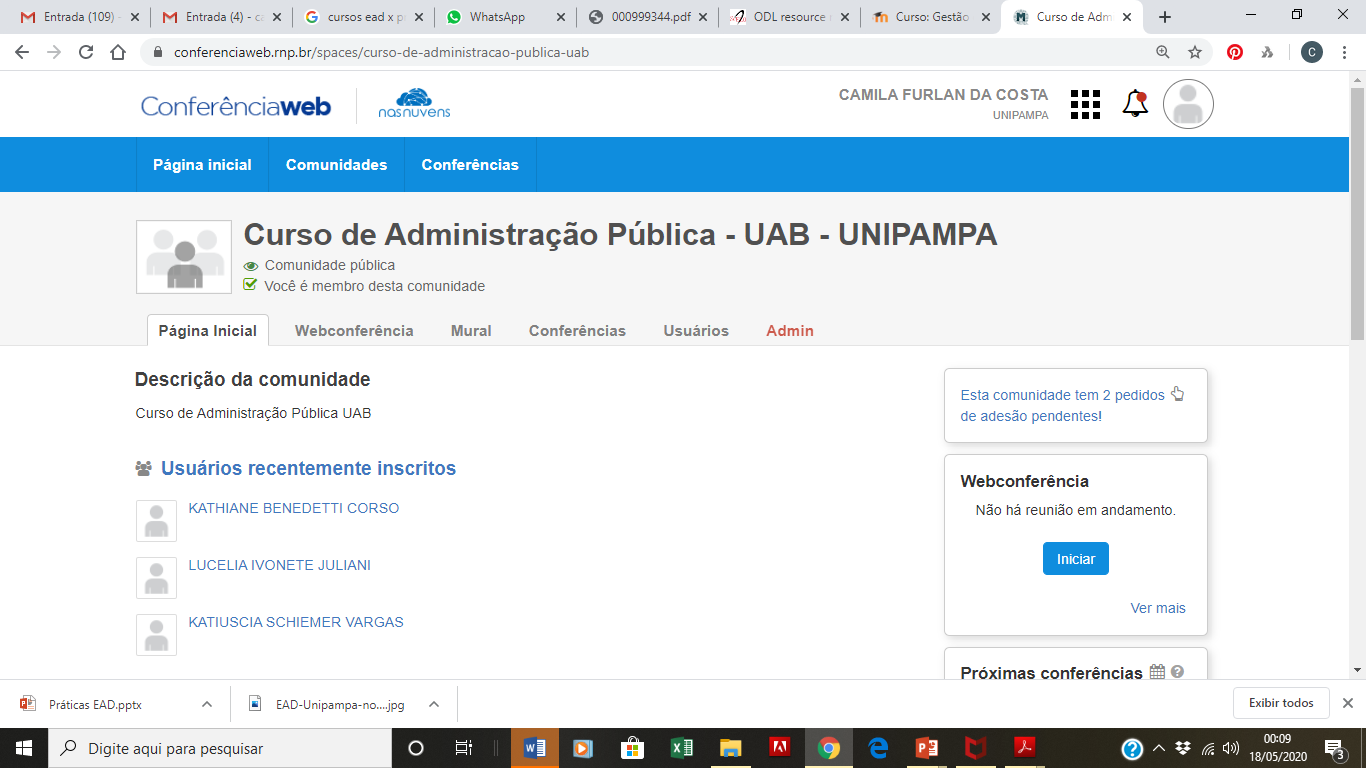 Organização Didática: o que aprendemos a padronização das práticas?
Experiência do Curso de Especialização em Gestão Pública Municipal EaD; 
Sistema de Avaliação deve ser padronizado?
Importância de avaliar constantemente as práticas por meio da avaliação de discentes e tutores; 
Fazer adequações aos padrões conforme necessidade; 
Disciplinas específicas com cálculo exigem materiais extras.
Padronizar não quer dizer limitar a criatividade docente
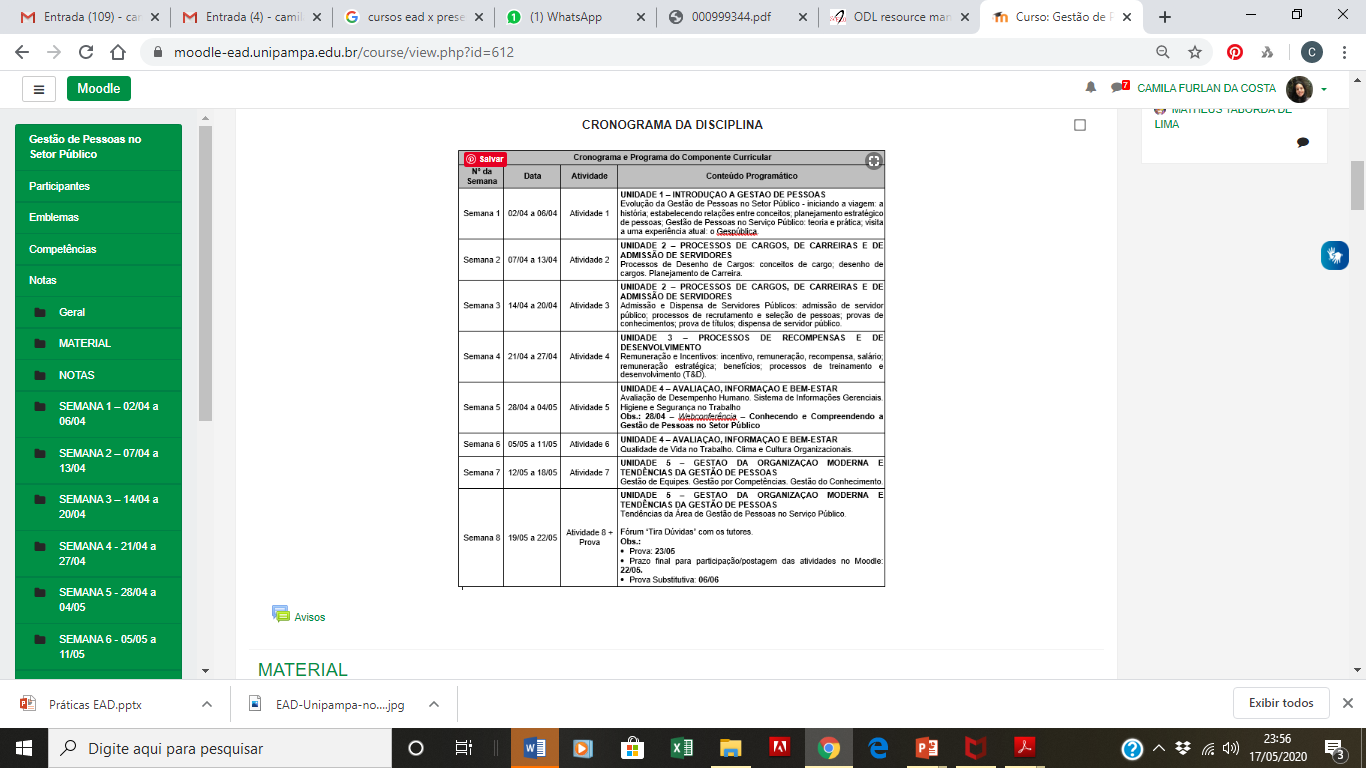 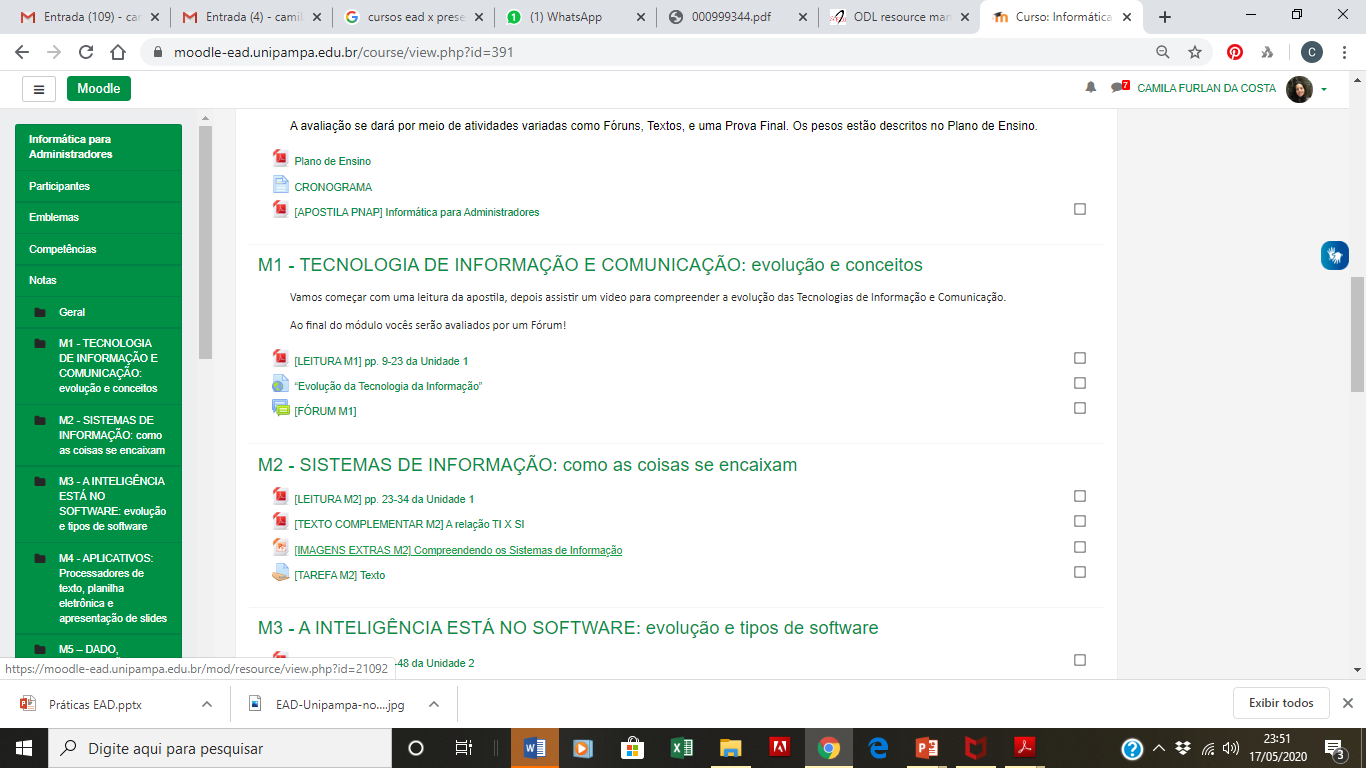 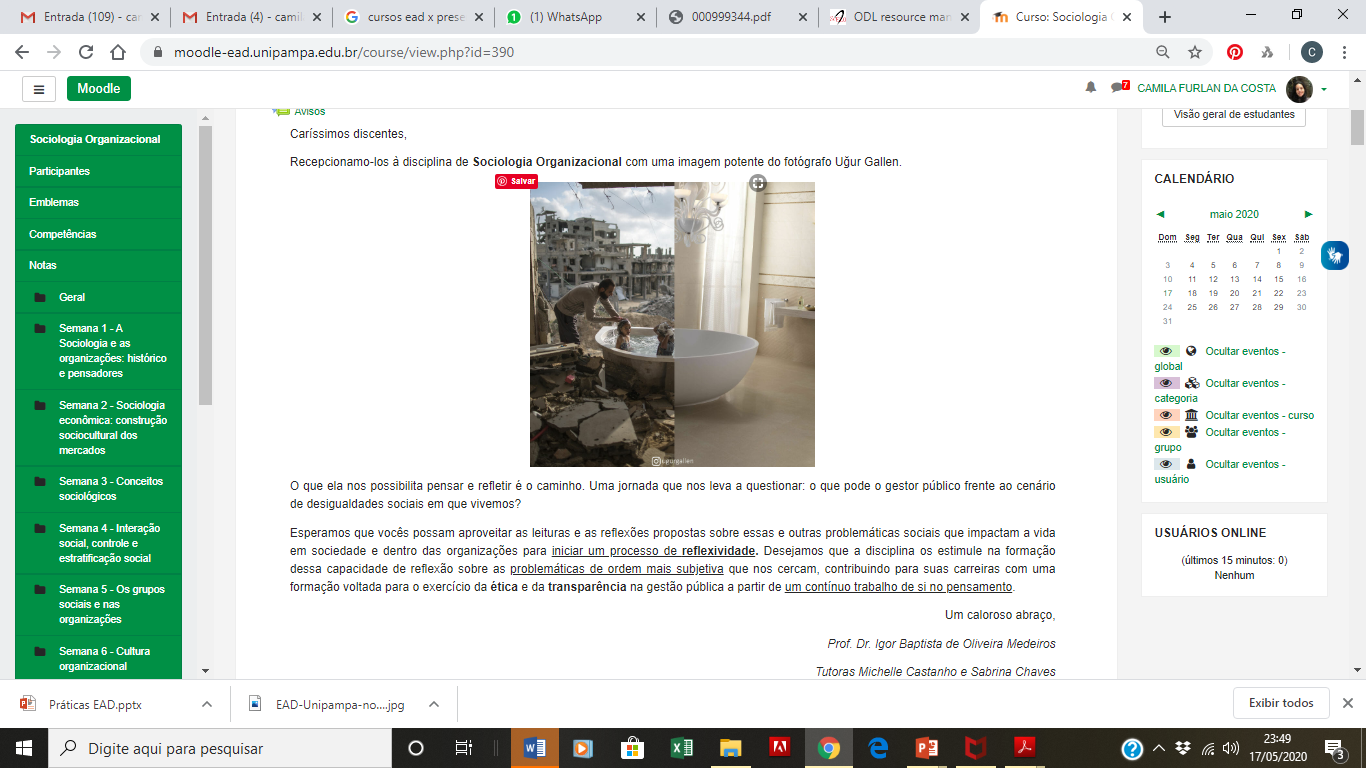 Processos de Gestão: Comunicação
Integração da equipe: Coordenação-tutores; Docentes-tutores; Tutores-alunos;  

Comunicação com a equipe: reuniões presenciais periódicas da Equipe e contato online diário; 

Comunicação com os alunos: Contato constante com os alunos por email e reuniões da coordenação com os alunos nos polos e online.
Fluxo de Comunicação
ALUNO EaD recebe informações de múltiplas fontes.
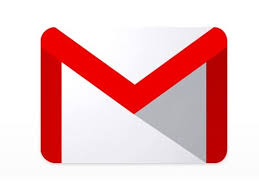 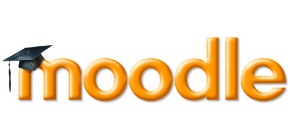 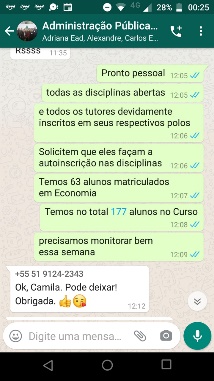 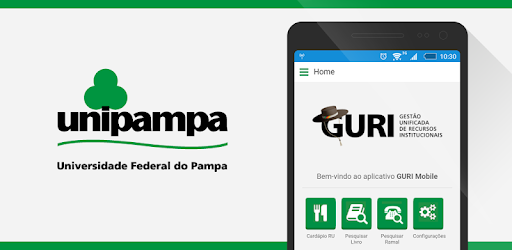 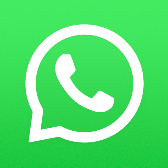 Espaço da Coordenação do Curso no Moodle Unipampa
Espaço de Comunicação com os alunos; 
Espaço que organiza todos os documentos do Curso;
Fórum de Dúvidas; 
Tutoriais.
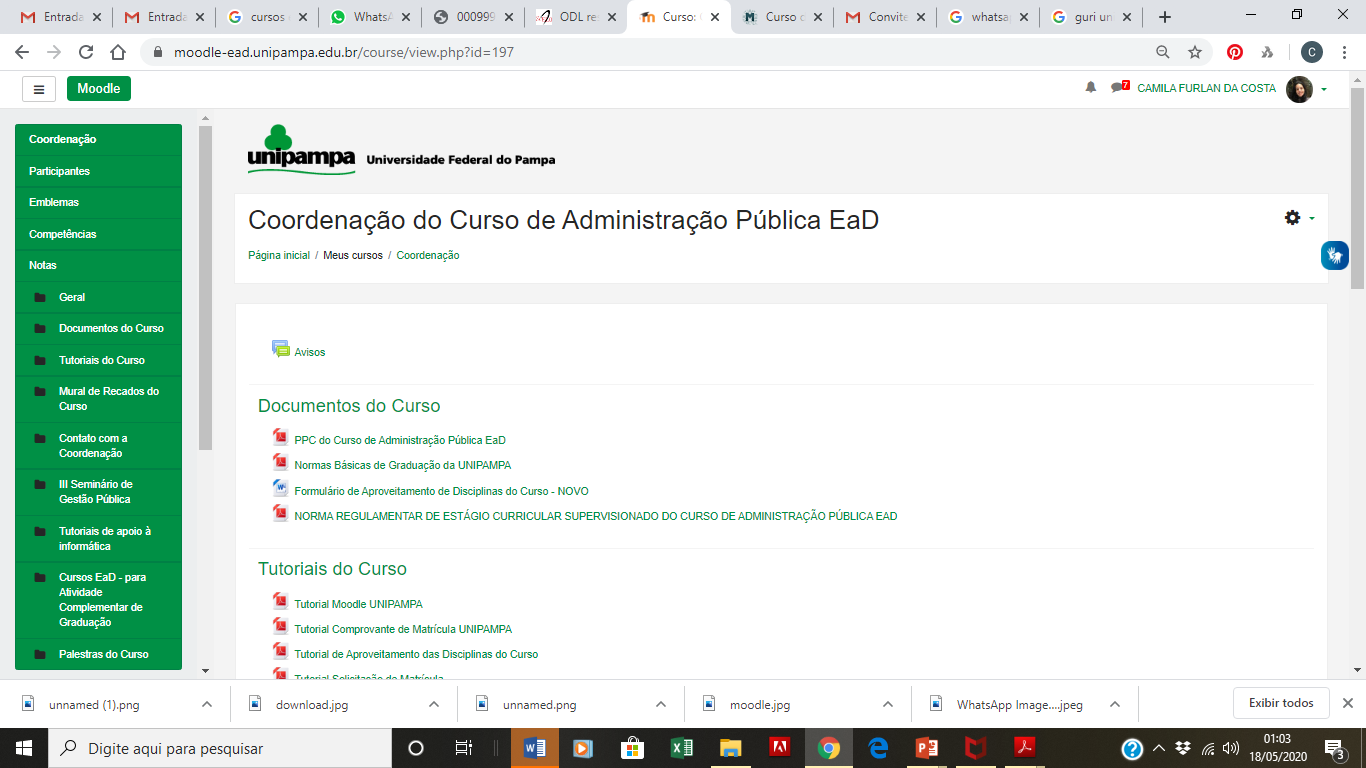 Curso de Ambientação do Moodle Unipampa
Todos os alunos precisam passar por um curso de capacitação, mesmo que não esteja previsto no PPC; 

Necessidade de estrutura de apoio técnico para o primeiro acesso ao Moodle EaD; 

Prática diminui evasão por não adaptação à modalidade;
Processos de Gestão: tomada de decisão com base em pesquisas e acompanhamento individual do aluno
Pesquisa com alunos evadidos e de avaliação das disciplinas; 

Pesquisa sobre o retorno das atividades no período da Pandemia – necessidade de envolver o aluno no processo de decisão;
Resultados da Pesquisa sobre acesso à internet durante a pandemia COVID19
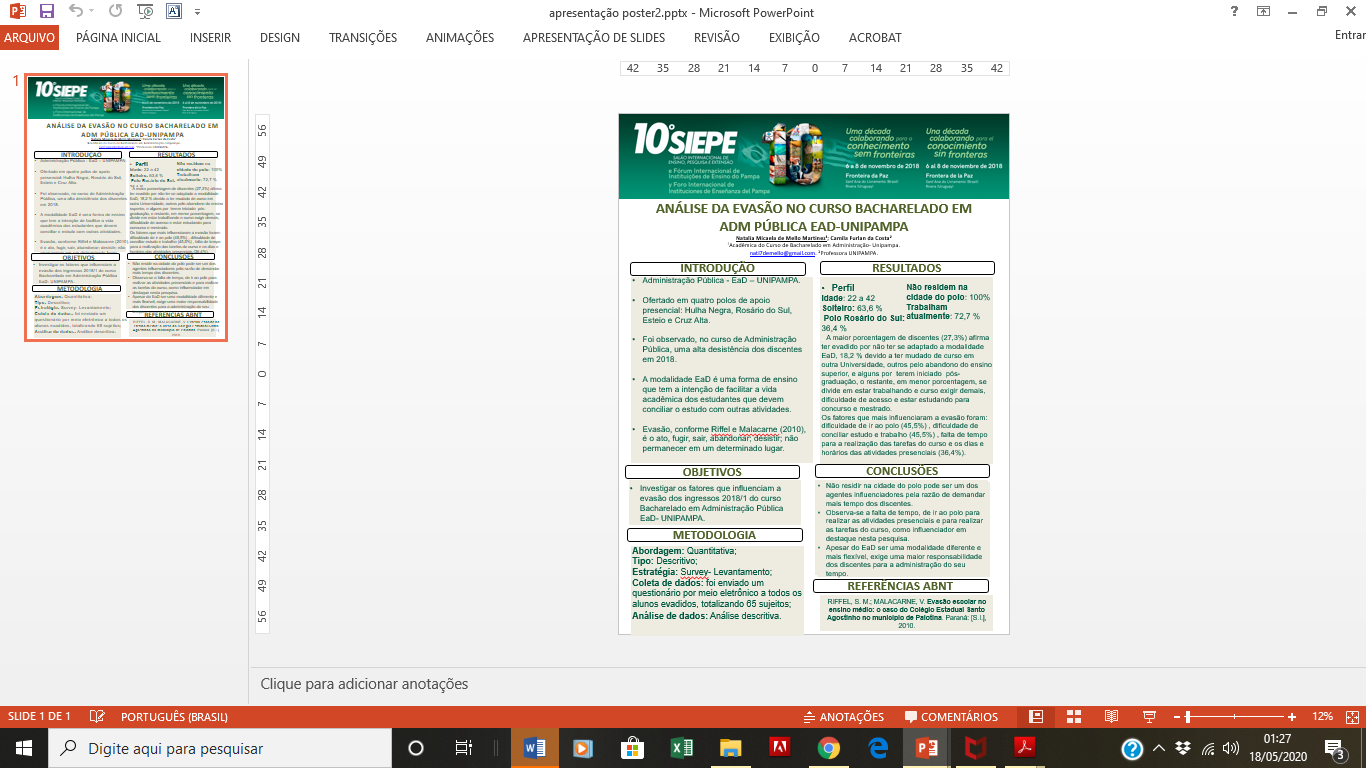 Processos de Gestão: o que aprendemos com a prática?
Necessidade de aproximação com os alunos, com reuniões bimestrais e mais visitas aos polos; 

Precisamos ampliar a capacitação em EaD aos docentes selecionados; 

A seleção de docentes por Edital é um desafio para a gestão do Curso; 

Melhorar a gestão dos recursos do Curso; (  Capes) 

Como incluir a pesquisa e a extensão nos cursos EaD?
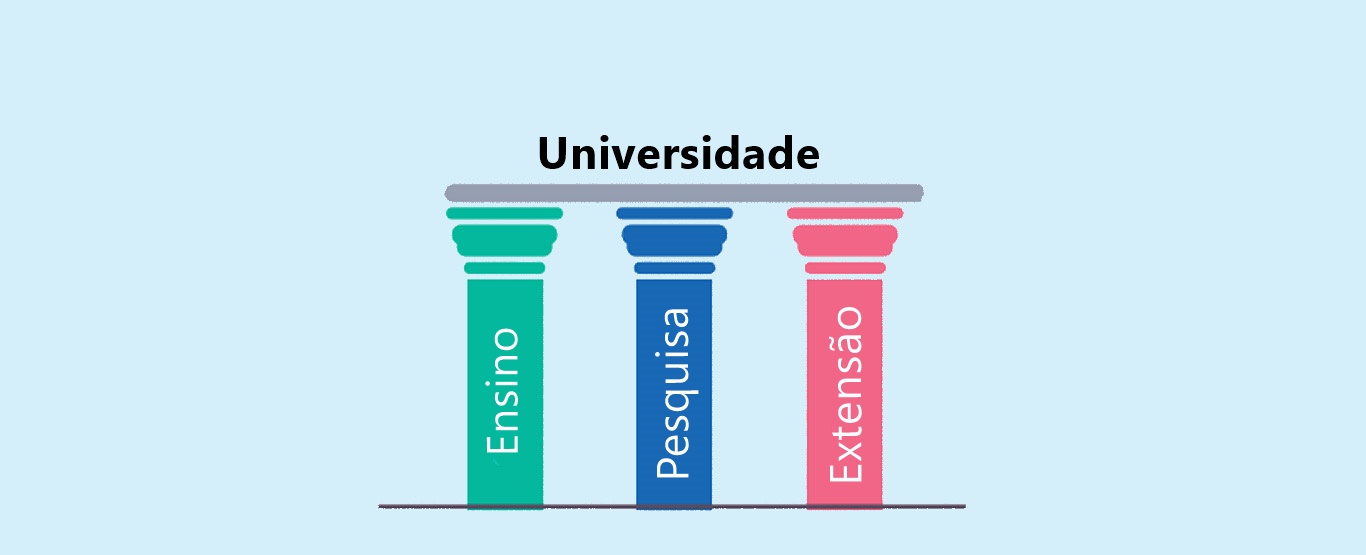 Resultados do Curso: evasão baixa
Papel da Coordenadação
Pelo fato da interação com o curso ocorrer em espaços temporais distintos, a necessidade de organização e previsibilidade se torna mais crítica nos cursos EAD.
Comunicação com o aluno
Coordenador transmite
segurança para o aluno
Comunicação com os professores
Professores transmitem
segurança para o aluno
Ead na rotina da vida do aluno
Fatores Críticos para Gestão de EAD
+ Aprendizado
-Evasão
Previsibilidade do curso
Fortalecimento da relação Professores e Tutores
Tutor transmite 
segurança
para o aluno
Estabilidade das TIC´s
Encontros
Prazos
Carga de estudo
Avaliação
Garantia de acesso
aos AVA´s
Empatia com o Aluno do EAD
Trabalhador(a)
Estuda sozinho(a)
Tem o Tutor como principal 
ponto de contato com o curso
Garante a organização
do estudo
Padronização de Processos e Tutoriais
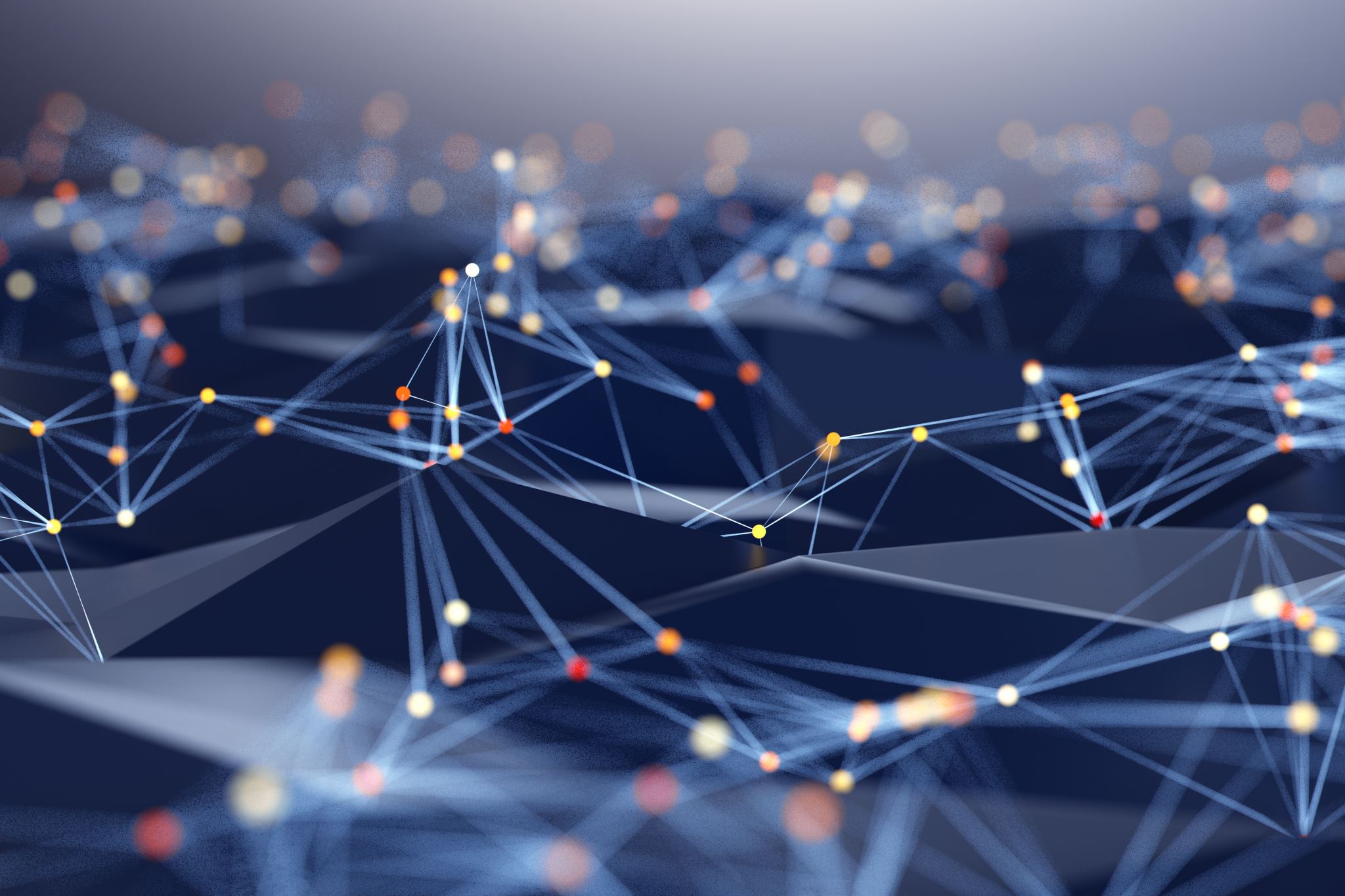 Gestão de Cursos EaD: desafios e práticas
Prof. Drª. Camila Furlan da Costa 
Coordenadora do Curso de Administração Pública EaD
Programa de Pós-Graduação em Administração UNIPAMPA